IEEE 802 JTC1 Standing CommitteeMar 2018 agenda for Chicago
1 March 2018
Authors:
Slide 1
Andrew Myles, Cisco
This document will be used to run the IEEE 802 JTC1 SC meetings in Chicago in Mar 2018
This presentation contains a proposed running order for the IEEE 802 JTC1 Standing Committee meeting, including
Proposed agenda
Other supporting material
It will be modified during the meeting to include motions, straw polls and other material referred to during the meeting
Slide 2
Andrew Myles, Cisco
The SC will review the official IEEE-SA patent material for pre-PAR groups
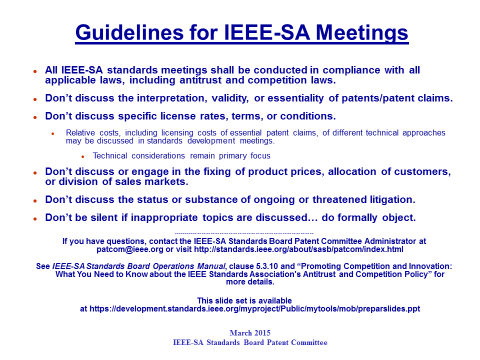 Slide 3
Andrew Myles, Cisco
The IEEE 802 JTC1 SC will operate using accepted principles of meeting etiquette
IEEE 802 is a world-wide professional technical organization 
Meetings shall be conducted in an orderly and professional manner in accordance with the policies and procedures governed by the organization
Individuals shall address the “technical” content of the subject under consideration and refrain from making “personal” comments to or about others
Slide 4
Andrew Myles, Cisco
The SC will review the new “Participation in IEEE 802 Meetings” slide
Participation in any IEEE 802 meeting (Sponsor, Sponsor subgroup, Working Group, Working Group subgroup, etc.) is on an individual basis
Participants in the IEEE standards development individual process shall act based on their qualifications and experience (IEEE-SA By-Laws section 5.2.1)
IEEE 802 Working Group membership is by individual; “Working Group members shall participate in the consensus process in a manner consistent with their professional expert opinion as individuals, and not as organizational representatives”. (sub-clause 4.2.1 “Establishment”, of the IEEE 802 LMSC Working Group Policies and Procedures)
Participants have an obligation to act and vote as an individual and not under the direction of any other individual or group.  A Participant’s obligation to act and vote as an individual applies in all cases, regardless of any external commitments, agreements, contracts, or orders
Participants shall not direct the actions or votes of any other member of an IEEE 802 Working Group or retaliate against any other member for their actions or votes within IEEE 802 Working Group meetings, (IEEE-SA By-Laws section 5.2.1.3 and the IEEE 802 LMSC Working Group Policies and Procedures, subclause 3.4.1 “Chair”, list item x)
By participating in IEEE 802 meetings, you accept these requirements.  If you do not agree to these policies then you shall not participate
Slide 5
Dorothy Stanley, HP Enterprise
The IEEE 802 JTC1 SC will have one slot at the Mar 2018 plenary meeting in Chicago
Tuesday
6 Mar 2018, PM1
Call to Order
Select recording secretary <- important!
Approve agenda
Execute agenda
Adjourn
Note: Opening report for EC is IEEE 802 JTC1 SC opening report
Andrew Myles, Cisco
Slide 6
The IEEE 802 JTC1 SC regular meeting has a high level list of agenda items to be considered
In no particular order:
Approve minutes
From wireless interim meeting in January 2018 in Irvine
Review extended goals
From formalisation of status as SC in March 2014
Review status of SC6 interactions
Review liaisons of drafts to SC6
Review notifications of projects to SC6
Review status of FDIS ballots
Review SC6 activities
Security ad hoc activities
Consider any motions
Slide 7
Andrew Myles, Cisco
The IEEE 802 JTC1 SC will consider approving its agenda for its Chicago meeting
Motion to approve agenda
The IEEE 802 JTC1 SC approves the agenda for its meeting in Chicago in Mar 2018, as documented on slide 9 of <this slide deck>
Moved:
Seconded:
Result:
Slide 8
Andrew Myles, Cisco
The IEEE 802 JTC1 SC will consider approval of the minutes of its Irvine meeting
Motion to approve minutes
The IEEE 802 JTC1 SC approves the minutes for its meeting in Irvine, in Jan 2018, as documented in 11-18-0320-00
Moved:
Seconded:
Result:
Slide 9
Andrew Myles, Cisco
The goals of the IEEE 802 JTC1 SC were reaffirmed by the IEEE 802 EC in March 2014
The IEEE 802 JTC 1 SC has agreed goals from November 2010 …
Provides a forum for 802 members to discuss issues relevant to both:
IEEE 802
ISO/IEC JTC1/SC6
Recommends positions to ExCom on ISO/IEC JTC1/SC6 actions affecting IEEE 802
Note that IEEE 802 LMSC holds the liaison to SC6, not the IEEE 802.11 WG
Participates in dialog with IEEE staff and 802 ExCom on issues concerning IEEE’s relationship with ISO/IEC
Organises IEEE 802 members to contribute to liaisons and other documents relevant to the ISO/IEC JTC1/SC6 members
… that were reaffirmed by 802 EC in Mar 2014 when formalising status of IEEE 802 JTC1 SC
Slide 10
Andrew Myles, Cisco
The IEEE 802 WGs continue to liaise drafts to SC6 for their information
IEEE 802 has agreed (see N15606) to liaise to SC6 drafts of standards/amendments that are likely to be ratified under the PSDO agreement
Generally, IEEE 802 will liaise drafts during the Sponsor Ballot process, but may also do so during the Letter Ballot process
So far drafts have been liaised by all WGs
Except 802.16 …
… and including 802.21 as of Feb 2017
Note: as of March 2015, any drafts liaised to SC6 will need a “permission statement” added to the front of the draft
Please contact the staff liaisons for each of the Working Groups
Slide 11
Andrew Myles, Cisco
IEEE 802 continues to notify SC6 of various new projects
IEEE 802 has agreed to notify SC6 when IEEE 802 starts new projects
The benefit to IEEE 802 is that it might cause SC6 members to participate in or contribute to IEEE 802 activities
A liaison was sent after the Nov 2017 plenary (N16755) 
802.3 Beyond 10 km Optical PHYs SG for 50, 100, 200, and 400 Gb/s Ethernet 
802.3 10 Mb/s Backplane Ethernet SG
802.3 100 Gb/s per Lane Electrical SG
802.3 Next-generation 200 Gb/s and 400 Gb/s MMF PHYs SG
802.15 Security Next Generation (SECN) SG
802.15 Low Power Wide Area (LPWA) SG
Slide 12
Andrew Myles, Cisco
The new Central Desktop area for the “Adoption of IEEE 802 standards by ISO/IEC JTC1” is operational
IEEE-SA staff have completed the first iteration of the Central Desktop area for the Adoption of IEEE 802 standards by ISO/IEC JTC1 
The public view of the process is up and running
See https://ieee-sa.imeetcentral.com/802psdo/ (link updated in July 2016)
Central Desktop also contains links to various documents (update: Sept 16)  that explain processes for interactions between SC6 & IEEE 802:
How does a WG send a liaison to SC6?
How does a WG send a document to SC6 for information or review?
How does a WG submit a standard for ratification under the PSDO process?
How does a WG submit response to comments received?
Feb 2017: John D'Ambrosia is developing some standard motion templates
Slide 13
Andrew Myles, Cisco
IEEE 802 has pushed 26 standards through to PSDO ratification with 41 in-process
Slide 14
Andrew Myles, Cisco
IEEE 802.1 WG has pushed 18 standards completely through the PSDO ratification process
Slide 15
Andrew Myles, Cisco
IEEE 802.1 WG has pushed 18 standards completely through the PSDO ratification process
Slide 16
Andrew Myles, Cisco
IEEE 802.3 WG has pushed 9 standards completely through the PSDO ratification process
Slide 17
Andrew Myles, Cisco
IEEE 802.11 WG has pushed 6 standards completely through the PSDO ratification process
Slide 18
Andrew Myles, Cisco
IEEE 802.15 WG has pushed one standard  completely through the PSDO ratification process
Slide 19
Andrew Myles, Cisco
IEEE 802.22 WG has pushed 2 standards completely through the PSDO ratification process
Slide 20
Andrew Myles, Cisco
IEEE 802.1 has fifteen standards in the pipeline for ratification under the PSDO
Slide 21
Andrew Myles, Cisco
IEEE 802.1 has fifteen standards in the pipeline for ratification under the PSDO
Slide 22
Andrew Myles, Cisco
IEEE 802.1AC-Rev FDIS ballot closes 5 March 2018
Drafts sent to SC6: sent
802.1AC-Rev D3.0 was liaised for information in Dec 2015
60-day pre-ballot: passed & response liaised
802.1AC-Rev 60-day ballot passed on 24 May 2017 (N16647)
Passed 11/0/8 on need for ISO standard
Passed 10/1/9 on support for submission to FDIS
China NB voted “no” with one comment
Response (N16687) was liaised in July 2017
FDIS ballot: closes 5 Mar 2018
Slide 23
Andrew Myles, Cisco
IEEE 802.1Qcd-2015 FDIS was published in Jan 2018
Drafts sent to SC6: sent
802.1Qcd-2015 was liaised for information on 26 May 2015
60-day pre-ballot: passed & response sent
802.1Qcd-2015 passed 60-day pre-ballot on 23 Oct 2016 (N16496)
Passed 8/0/10 on need for ISO standard
Passed 6/1/11 on support for submission to FDIS
China NB voted “no” with one comment
The response was sent in Nov 2016 (N16505)
FDIS ballot: passed & published
802.1Qcd-2015 passed its FDIS ballot on 1 Dec 2017 (N??????)
Passed 14/0/13
Published in Jan 2018
Slide 24
Andrew Myles, Cisco
IEEE 802d FDIS ballot closes 14 Mar 2018
Drafts sent to SC6: sent
IEEE 802d D1.0 (Overview and Architecture—Amendment: Allocation of Uniform Resource Name (URN) values in IEEE 802 standards) was liaised for information in Oct 2016 (see N16484)
60-day pre-ballot: passed with no response required
802.1d passed 60-day pre-ballot on 15 June 2017 (N16657)
Passed 9/0/11 on need for ISO standard
Passed 9/0/11 on support for submission to FDIS 
FDIS ballot: closes 14 Mar 2018
Slide 25
Andrew Myles, Cisco
IEEE 802.1AEcg is waiting for start of FDIS ballot
Drafts sent to SC6: sent
802.1AEcg D1.4 was liaised for information in Oct 2016 (N16484)
60-day pre-ballot: passed, but comment needs resolution
802.1AEcg passed 60-day pre-ballot on 7 Sept 2017 (N16707)
Passed 6/1/12 on need for ISO standard
Passed 5/1/13 on support for submission to FDIS 
China NB voted “no” with one comment
The response was sent in Dec 2017 (N16753)
FDIS ballot: waiting
Jodi in Feb 2018: ISO/IEC/IEEE 8802-1AE:2013/Amd 3 has not yet begun the FDIS ballot stage.  I will check the status with ISO
Slide 26
Andrew Myles, Cisco
IEEE 802.1CB is waiting for start of FDIS
Drafts sent to SC6: sent
802.1CB D2.6 was submitted in Sep 2016
60-day pre-ballot: passed
802.1CB was submitted in Nov 2017 (N16742)
802.1CB passed 60-day pre-ballot on 18 Jan 2018 (N16761)
Passed 9/0/13 on need for ISO standard
Passed 8/0/14 on support for submission to FDIS 
There were no comments
FDIS ballot: waiting for start
Jodi in Feb 2018: The summary of voting just made available last Friday with no comments received
Slide 27
Andrew Myles, Cisco
IEEE 802.1Qci 60-day pre-ballot passed on 9 Dec 2017 but a response is required
Drafts sent to SC6: sent
802.1Qci D2.0 was submitted in Oct 2016
60-day pre-ballot: passed but response required
802.1Qci (6N16715) passed 60-day pre-ballot on 9 Dec 2017 (N16760)
Passed 8/0/13 on need for ISO standard
Passed 6/1/14 on support for submission to FDIS 
China NB voted “no” with one comment
802.1 WG will respond soon
FDIS ballot: waiting
Slide 28
Andrew Myles, Cisco
There was one comment received on the IEEE 802.1Qci 60-day pre-ballot
China NB Comment 1
IEEE Std 802.1Qci-2017 is an amendment to IEEE 802.1Q-2014 which refers to IEEE 802.1x in several chapters, such as Chapter 8.13.9, 10.1, 25.2, 25.6-2010. For IEEE 802.1Q-2014, China has already submitted the comments on IEEE 802.1Q-2014 during its pre-FDIS ballot and FDIS ballot about these technical flaws (security problems) in IEEE 802.1x-2010 that is referenced by IEEE 802.1Q-2014. Up to now, there is no reasonable and appropriate disposition on Chinese comments. Therefore, China cannot support IEEE 802.1Q-2014 and its amendments.
China NB Change 1
None specified
Slide 29
Andrew Myles, Cisco
There was one comment received on the IEEE 802.1Qci 60-day pre-ballot
Proposed response to China NB Comment/Change 1
It is suggested that 802.1 WG provide the “usual response”
Slide 30
Andrew Myles, Cisco
IEEE 802.1Qch is waiting for start of FDIS
Drafts sent to SC6: sent
802.1Qch D2.0 was submitted in Nov 2016
60-day pre-ballot: passed
802.1Qch was submitted in Nov 2017 (N16743)
802.1Qch passed 60-day pre-ballot on 18 Jan 2018 (N16762)
Passed 9/0/13 on need for ISO standard
Passed 7/0/15 on support for submission to FDIS 
No comments were received
FDIS ballot: waiting
Jodi in Feb 2018: The summary of voting just made available last Friday with no comments received
Slide 31
Andrew Myles, Cisco
IEEE 802.1Q-2014/Cor 1-2015 was published in Oct 2017
90-day  FDIS ballot: passed & published
802.1Q-2014/Cor 1-2015 was submitted to PSDO using a special process for corrigenda
The ballot passed on 16 March 2017 (N16589)
Do you support the need for a corrigendum to the subject ISO/IEC/IEEE International Standard?  9/0/11
Do you approve the draft for publication?  8/1/11
China NB voted “no” with an objection to the use of IEEE 802.1X based security
Response (N16687) was liaised in July 2017
Published in Oct 2017
Slide 32
Andrew Myles, Cisco
IEEE 802c 60-day pre-ballot passed on 2 Feb 2018 but requires comment resolutions
Drafts sent to SC6: sent
802c/D2.1 was liaised for information in Mar 2017 (N16598)
60-day pre-ballot: passed but requires comment resolutions
802c was submitted in Dec 2017 (N16746)
802c 60-day ballot passed on 2 Feb 2018 (N16765)
Passed 10/0/12 on need for ISO standard
Passed 9/0/13 on support for submission to FDIS
China NB and US NB provided comments
FDIS ballot: waiting
Slide 33
Andrew Myles, Cisco
There were two comments received on the IEEE 802c 60-day pre-ballot
China NB Comment 1
It is suitable to manage the protocol identifiers specified in this proposal by a consolidated and internationally commonly used identifying mechanism.
China NB Change 1
OID is a flexible, scalable and across heterogeneous systems identifying mechanism proposed by ISO/IEC and ITU-T. OID is commonly used in international standard organizations. It is suggested to use OID for unified management of the protocol identifiers involved in this proposal.
Slide 34
Andrew Myles, Cisco
There were two comments received on the IEEE 802c 60-day pre-ballot
US NB Comment 1
See attached file
US NB Change 1
See attached file
Slide 35
Andrew Myles, Cisco
IEEE 802.1AX-2014/Cor1 is waiting for publication
90-day  FDIS ballot: passed & waiting for publication
802.1AX-2014/Cor1 passed 90-day FDIS on 20 July 2017 (N16684)
Passed 10/0/10
There were no comments
Jodi in Feb 2018: I will check the status with ISO
Slide 36
Andrew Myles, Cisco
IEEE 802.1Q-REV has been liaised for information
Drafts sent to SC6: sent
802.1Q-REV/D2.0 was liaised for information in Jul 2017 (N16688)
(Nov 2017) In Sponsor Ballot
60-day pre-ballot: waiting
FDIS ballot: waiting
Slide 37
Andrew Myles, Cisco
IEEE 802.1Qcc has been liaised for information
Drafts sent to SC6: sent
D2.0 liaised in Dec 2017 (WG1-N119)
60-day pre-ballot: waiting
FDIS ballot: waiting
Slide 38
Andrew Myles, Cisco
IEEE 802.1Qcp has been liaised for information
Drafts sent to SC6: sent
D2.0 liaised in Dec 2017 (WG1-N119)
60-day pre-ballot: waiting
FDIS ballot: waiting
Slide 39
Andrew Myles, Cisco
IEEE 802.1AR-Rev will be liaised for information
Drafts sent to SC6: waiting
Liaison of draft approved in July 2017
Has it been liaised yet? No, as of Nov 2017
60-day pre-ballot: waiting
FDIS ballot: waiting
Slide 40
Andrew Myles, Cisco
IEEE 802.1CM will be liaised for information
Drafts sent to SC6: waiting
Liaison of D2.0 will be approved in Nov 2017
60-day pre-ballot: waiting
FDIS ballot: waiting
Slide 41
Andrew Myles, Cisco
IEEE 802.3 has ten standards in the pipeline for ratification under the PSDO
Slide 42
Andrew Myles, Cisco
IEEE 802.3bn is waiting for start of FDIS
Drafts sent to SC6: sent
802.3bn D3.0 was liaised to SC6  in Feb 2016 to allow them to become familiar with it before submission for approval under the PSDO process
60-day pre-ballot: passed with comments resolved
802.3bn-2016 passed 60-day pre-ballot on 16 Apr 2017 (N16546)
Need? 8/1/10
Submission? 8/1/10
China NB voted “no” and provided the usual comments
A response was sent to SC6 on 7 June 2017 (6N16649)
FDIS ballot: waiting for start
Jodi in Feb 2018: ISO/IEC/IEEE 8802-3:2017/Amd 6 has not begun the FDIS ballot.  I will check the status with ISO
Slide 43
Andrew Myles, Cisco
IEEE 802.3bv is waiting for start of FDIS ballot
Drafts sent to SC6: sent
802.3bv D3.1 was liaised to SC6  in Oct 2016
60-day pre-ballot: passed
Note: another ISO group is developing a standard to complement IEEE Std 802.3bv-2017 (ISO TC22 SC32) and may be interested in ensuring it is approved in SC6
802.3bv passed 60-day pre-ballot on 18 August 2017 (N16694)
Support need for IS: passed 8/0/13 
Support submission for this IS: passed 8/0/13
FDIS ballot: waiting for start
Jodi in Feb 2018: ISO/IEC/IEEE 8802-3:2017/Amd 9 has not begun the FDIS ballot.  I will check the status with ISO
Slide 44
Andrew Myles, Cisco
IEEE 802.3bu is waiting for start of FDIS ballot
Drafts sent to SC6: sent
802.3bu D3.2 was liaised to SC6  in Oct 2016
60-day pre-ballot: passed 
802.3bu passed 60-day pre-ballot on 18 August 2017 (N16693)
Support need for IS: passed 8/0/13 
Support submission for this IS: passed 8/0/13
FDIS ballot: waiting for start
Jodi in Feb 2018: I will check the status with ISO
Slide 45
Andrew Myles, Cisco
IEEE 802.3/Cor 1 FDIS ballot passed & is awaiting publication
Drafts sent to SC6: sent
802.3/Cor  1 D2.1 was liaised in Feb 2017
90-day FDIS: passed & awaiting publication
Passed on 22 Nov 2017 (N?????)
Support need for IS: passed 8/0/14
Support this IS: passed 8/0/14
No comments
Jodi in Feb 2018: I don’t see the ballot results published by SC 6.  I will check the status
Slide 46
Andrew Myles, Cisco
IEEE 802.3bs 60-day pre-ballot closes on 12 Apr 2018
Drafts sent to SC6: sent
802.3bs D3.0 was liaised in Feb 2017
60-day pre-ballot: closes on 12 Apr 2018
Submission occurred on 6 Feb 2018
FDIS ballot:
Slide 47
Andrew Myles, Cisco
IEEE 802.3cb was liaised for information in June 2017
Drafts sent to SC6: sent
IEEE 802.3cb D3.0 was liaised in June 2016 (when in SB)
60-day pre-ballot: waiting
FDIS ballot: waiting
Slide 48
Andrew Myles, Cisco
IEEE 802.3cc 60-day pre-ballot closes on 12 Apr 2018
Drafts sent to SC6: sent
IEEE 802.3cc D3.0 was liaised in June 2016 (when in SB)
60-day pre-ballot: closes on 12 Apr 2018
Submission occurred on 6 Feb 2018
FDIS ballot: waiting
Slide 49
Andrew Myles, Cisco
IEEE 802.3cd was liaised for information in Feb 2018
Drafts sent to SC6: sent
802.3cd D3.0 was liaised in Feb 2018
60-day pre-ballot: waiting
Submission planned soon
On Dec 2017 RevCom agenda
FDIS ballot: waiting
Slide 50
Andrew Myles, Cisco
IEEE 802.3-REV was liaised for information in Feb 2018
Drafts sent to SC6: sent
802.3 D3.0 (802.11cj) was liaised in Feb 2018
60-day pre-ballot: waiting
Submission planned soon
On Dec 2017 RevCom agenda
FDIS ballot: waiting
Slide 51
Andrew Myles, Cisco
IEEE 802.3bt will liaised for information soon
Drafts sent to SC6: sent
802.3bt D3.2 was liaised in Feb 2018
60-day pre-ballot: waiting
FDIS ballot: waiting
Slide 52
Andrew Myles, Cisco
IEEE 802.11 has ten standards in the pipeline for ratification under the PSDO
Slide 53
Andrew Myles, Cisco
IEEE 802.11mc FDIS ballot closes on 13 April 2018
Drafts sent to SC6: sent
802.11mc drafts were liaised for information
D5.0 in Jan 2016
D6.0 in Jul 2016
D8.0 in Oct 2016
60-day pre-ballot: passed and comments liaised
802.11-2016 passed 60-day pre-ballot (N16607) on 16 April 2017
Need? 10/0/10
Submission? 9/1/10
China voted no with usual comment, for which a response was approved – see 11-17-0629-01 – was sent on 10 June (N16655)
FDIS ballot: closes 13 April 2018
Slide 54
Andrew Myles, Cisco
IEEE 802.11ah passed 60-day pre-ballot and is waiting start of FDIS
Drafts sent to SC6: sent
802.11ah drafts were liaised for information 
D5.0 in Oct 2015
D9.0 in Sep 2016
60-day pre-ballot: passed
802.11ah passed 60-day pre-ballot (N16685) on 20 July 2017
Need? 10/0/10
Submission? 9/0/11
FDIS ballot: waiting
Jodi in Feb 2018: this is on hold pending the approval of the FDIS ballot for IEEE 802.11 (scheduled to close on 23 April)
Slide 55
Andrew Myles, Cisco
IEEE 802.11ai is waiting for start of FDIS
Drafts sent to SC6: sent
802.11ai drafts were liaised for information 
D6.0 in Oct 2015,  D8.0 in Jul 2016,  D9.0 in Sep 2016
60-day pre-ballot: passed on 1 Sept 2017, and response sent
802.11ai-2016 passed 60-day pre-ballot (N16608) on 16 April 2017
Need? 9/1/10
Submission? 9/1/10
China voted “no” with the usual security related comments, to which responses were developed
See 11-17-612-02 – was sent on 10 June 2017 (N16656)
…
Slide 56
Andrew Myles, Cisco
IEEE 802.11ai is waiting for start of FDIS
…
Unfortunately, errors in the publication process required a re-run of the 60-day pre-ballot, which passed on 1 Sept 2017 (N16697)
Need? 9/1/11
Submission? 9/1/11
China voted “no” with the usual security related comment
Response (11-17/1398r0) has been approved was sent in Oct 2017 (N16725)
FDIS ballot: waiting for start
Jodi in Feb 2018: this is on hold pending the approval of the FDIS ballot for IEEE 802.11 (scheduled to close on 23 April)
Slide 57
Andrew Myles, Cisco
IEEE 802.11aj has been liaised for information
Drafts sent to SC6: sent
802.11aj drafts were liaised for information 
D5.0 in Jun 2017
60-day pre-ballot: waiting for submission
The standard is compete but publication by IEEE-SA has been delayed
FDIS ballot: waiting
Slide 58
Andrew Myles, Cisco
IEEE 802.11ak has been liaised for information
Drafts sent to SC6: sent
802.11ak drafts were liaised for information 
D4.0 in Jun 2017
D5.0 should probably be sent in Jan 2018
Peter Yee took action to ping Chair
60-day pre-ballot: waiting
FDIS ballot: waiting
Slide 59
Andrew Myles, Cisco
IEEE 802.11aq has been liaised
Drafts sent to SC6: sent in March 2017
802.11aq D8.0 was sent for liaison in Mar 2017
Stephen McCann will follow up on getting a new draft to SC6
60-day pre-ballot: waiting
FDIS ballot: waiting
Slide 60
Andrew Myles, Cisco
IEEE 802.11ax will be liaised when appropriate
Drafts sent to SC6: waiting
60-day pre-ballot: waiting
FDIS ballot: waiting
Slide 61
Andrew Myles, Cisco
IEEE 802.11ay will be liaised when appropriate
Drafts sent to SC6: waiting
60-day pre-ballot: waiting
FDIS ballot: waiting
Slide 62
Andrew Myles, Cisco
IEEE 802.11az will be liaised when appropriate
Drafts sent to SC6: waiting
60-day pre-ballot: waiting
FDIS ballot: waiting
Slide 63
Andrew Myles, Cisco
IEEE 802.11ba will be liaised when appropriate
Drafts sent to SC6: waiting
60-day pre-ballot: waiting
FDIS ballot: waiting
Slide 64
Andrew Myles, Cisco
IEEE 802.15 has two standards in the pipeline for ratification under the PSDO
Slide 65
Andrew Myles, Cisco
IEEE 802.15.4-2015 will be published in Mar 2018
Drafts sent to SC6: sent
IEEE 802.15.4-2006 was adopted by ISO under JTC 1/SC 31 but JTC1/SC6 has responsibility as of June 2015 for IEEE 802.15 standards
IEEE 802.15.4-2015 submission to the PSDO was approved in March 2016 but nothing much happened
IEEE 802.15.4-2015 was sent for information in Dec 2016
60-day pre-ballot: passed
IEEE 802.15.4-2015 60-day pre-ballot closed on 20 April 2017 (N16615)
Passed 8/0/11 on need for ISO standard
Passed 8/0/11 on support for submission to FDIS
No comments
FDIS ballot: passed & waiting for publication
Passed on 27 Jan 2018 by 12/0/10, with no comments (N16763)
IEEE 802.15.4-2015 will be published in Mar 2018
Slide 66
Andrew Myles, Cisco
IEEE 802.15.6-2012 FDIS ballot passed but comments are required
Drafts sent to SC6: sent
The 802.15.6 standard was supposed to be liaised in Apr 2016 for information but was eventually liaised in late July 2016
60-day pre-ballot: passed & responses sent
The 60-day ballot passed on 23 Nov 2016
Need for IS on topic: 9/0/10
Submission of this proposal as IS: 6/3/10, with “no” from Germany, Japan & UK
Responses were sent in Feb 2017
See 15-17-0107-02
FDIS ballot: passed & response required
Passed on 7 Sep 17 by 12/2/14 (N16711)
China NB and Japan NB voted “no” with comments
Slide 67
Andrew Myles, Cisco
There were two comments received on the IEEE 802.15.6-2012  FDIS ballot
China NB Comment 1
Different countries or regions may have different policy and regulation on application of crypto algorithm. It’s inappropriate to specify AES as the only choice in the standard. Furthermore, the usage of crypto algorithm in the standard is best to be exemplary, that’s convenient to different countries or regions to use alternative crypto algorithm.
China NB Change 1
None specified
IEEE 802 response 1
(Dec 2017) Dr. “Trainwreck” Gilb indicates that IEEE 802.15 has not (yet) found someone to write up a response to the IEEE 802.15.6 input from JTC 1/SC 6.
(Feb 2018) Heile stated that they are working on a response
Slide 68
Andrew Myles, Cisco
There were two comment received on the IEEE 802.15.6-2012  FDIS ballot
Japan NB Comment 1
ISO/IEC 17982 and the Clause 10 of the ISO/IEC/IEEE FDIS 8802-15-6 may be interfered in some use-cases for the body area network. Experts foresee potential interference between an implemented entity by using the Clause 10 of ISO/IEC/IEEE FDIS 8802-15-6 and an implemented entity by using ISO/IEC 17982 under the same body area.
Slide 69
Andrew Myles, Cisco
There were two comment received on the IEEE 802.15.6-2012  FDIS ballot
Japan NB Change 1
Add the following text into 10.1. 
"When this specification and ISO/IEC 17982 are used in close area like same body area, it may be interfered each other." 
IEEE 802 response 1
(Dec 2017) Dr. “Trainwreck” Gilb indicates that IEEE 802.15 has not (yet) found someone to write up a response to the IEEE 802.15.6 input from JTC 1/SC 6
(Feb 2018) Heile stated that they are working on a response
Slide 70
Andrew Myles, Cisco
IEEE 802.21 has three standards in the pipeline for ratification under the PSDO
Slide 71
IEEE 802
IEEE 802.21-2017 FDIS passed but requires a response
Drafts sent to SC6: sent
IEEE 802.21-2017 was approved for liaison for information in July 2016
D7 was sent in Nov 2016
60-day pre-ballot: passed
IEEE 802.21-2017 60-day pre-ballot closed on 10 April 2017 (N16671)
Passed 6/1/14 on need for ISO standard
Passed 6/1/14 on support for submission to FDIS
Only negative vote was from China NB (the usual security comment)
A response was sent on 20 July 2017
See 21-17-0036-00 (N16682)
FDIS ballot: passed but response required
IEEE 802.21-2017 FDIS passed 12/1/6 with comments from China NB
Slide 72
Andrew Myles, Cisco
There were two comments received on the IEEE 802.21 FDIS ballot
China NB Comment 1
It is clearly stated in ISO/IEC/IEEE FDIS 8802-21 that this standard is implemented with IEEE 802.1X-2010 (please refer to 5.7.4), on which China NB has expressed objection and submitted detailed comments (please refer to 6N15555 etc.). IEEE has acknowledged the receiving of China NB’s comments, but there hasn’t been any technical improvements made on IEEE Std 802.1X and hence the defects still exist. 
China NB Change 1
It is recommended not to reference the defective standards and to enhance its security mechanism
Slide 73
Andrew Myles, Cisco
There were two comments received on the IEEE 802.21 FDIS ballot
Proposed IEEE 802 response 1
Based on a recent response to a similar comment
The China NB voted “no” on IEEE 802.21-2017 in the FDIS ballot due to the reference of IEEE 802.1X-2010.  The China NB has long standing concerns related to IEEE 802.1X-2010. IEEE 802 has responded to these concerns several times including a recent response to the China NB  in relation to ballots on IEEE 802.1Q-2014/Cor 1-2015, IEEE 802.1AB-2016, IEEE 802.1Qca-2015, IEEE 802.1Qbv-2015, and IEEE 802.1AC-2016.
Unfortunately, the China NB has not substantiated its concerns about IEEE 802.1X-2010, despite numerous requests from IEEE 802 over many years. IEEE 802.21 Working Group cannot make changes to IEEE 802.21-2017 without substantiation of any alleged issues. 
IEEE 802.21 WG invites the China NB to submit for consideration any additional technical details, beyond the issues that have already been resolved, that support their concerns.
Slide 74
Andrew Myles, Cisco
There were two comments received on the IEEE 802.22 FDIS ballot
China NB Comment 2
A protocol based on EAP is designed in ISO/IEC/IEEE FDIS 8802-21 text, and this protocol clearly states to use SHA-256 and AES algorithms as default. However, policy and regulation limitations on application of cryptographic algorithm differ from countries and regions. Therefore, it is improper to specify SHA-256 and AES algorithms as the default ones.
China NB Change 2
It is recommended to clearly state that SHA-256 and AES are examples for algorithms, so that countries and regions may replace it with a similar and regulation-compliant algorithm during implementation.
Slide 75
Andrew Myles, Cisco
There were two comments received on the IEEE 802.22 FDIS ballot
Proposed IEEE 802 response 2
Based on a recent response to a similar comment on 802.22
IEEE 802.21 standard has adopted SHA-256 and AES as default ciphers to promote the global coexistence and inter-operability of 802.21 devices. However, the provision of  additional ciphers may enhance 802.21’s ability to address special use cases or specific national or future market needs.  The 802.21 WG will consider on their merits any proposals received for additional ciphers in the next revision of 802.21.
Slide 76
Andrew Myles, Cisco
Slide 77
Andrew Myles, Cisco
IEEE 802.21.1 FDIS ballot closes on 14 Mar 2018
Drafts sent to SC6: sent
IEEE 802.21.1 was approved for liaison for information in July 2016
D5 was sent in Nov 2016
60-day pre-ballot: passed
IEEE 802.21.1 60-day pre-ballot closed on 10 April 2017 (N16672)
Passed 6/0/14 on need for ISO standard
Passed 6/0/14 on support for submission to FDIS
China NB voted “no” with comments
A response was sent on 20 July 2017
See 21-17-0036-00 (N16682)
FDIS ballot: closes 14 Mar 2018
Slide 78
IEEE 802
IEEE 802.21-2017-Cor1 draft was sent in Nov 2017
Drafts sent to SC6: draft sent in Nov 2017
Currently likely to be approved by RevCom in December
P802.21-2017/Cor 1™/D02 was sent in Nov 2017
60-day pre-ballot: waiting
Will wait until for ballots on 802.21 and 802.21.1 to finish – so permission to start process will occur in March 2018
FDIS ballot: waiting
Slide 79
IEEE 802
IEEE 802.22 has one standard in the pipeline for ratification under the PSDO
Slide 80
Andrew Myles, Cisco
IEEE 802.22b FDIS ballot passed and published but a response is still required
Drafts sent to SC6: sent
IEEE 802.22b was liaised in July 2015 to SC6  to allow them to become familiar with it before submission for approval under the PSDO process
60-day pre-ballot: passed on 3 April 2016 and response sent
IEEE 802.22b was submitted for 60-day ballot in December 2015, and after a delay the ballot passed on 3 April 2016 (N16415)
Support need for ISO standard? Passed 9/1/8
Support this submission being sent to FDIS? 8/2/8
China NB & Japan NB voted “no”
802.22 WG response was sent in Nov 2016
FDIS ballot: passed 27 July 2018  & published with response required
Passed on 27 July 2017 by 12/1/16 (N16690)
China NB voted “no” with two comments
The ISO/IEC/IEEE standard was published in Oct 2017
Slide 81
Andrew Myles, Cisco
There were two comments received on the IEEE 802.22b FDIS ballot
China NB Comment 1
ISO/IEC/IEEE 8802-22:2015/FDAM 1:2017 is based on IEEE 802.1x. Since the technical concerns China NB proposed in 6N15555 still haven’t been reasonably disposed in this text, China NB has to vote against on this ballot.
China NB Change 1
Recommend not referencing the defective standards or enhancing its security mechanism
Slide 82
Andrew Myles, Cisco
There were two comments received on the IEEE 802.22b FDIS ballot
Suggested IEEE 802 response
The China NB has requested that IEEE 802.1X-2010 related descriptions are removed from the text of IEEE 802.22b.
IEEE 802 declines to make this change because:
IEEE 802.22b does not contain any IEEE 802.1X-2010 related descriptions 
There is no technical justification to remove any IEEE 802.1X-2010 related descriptions from any standard
While the base IEEE 802.22-2011 specification does reference various IEEE 802.1 specifications including IEEE 802.1X, IEEE 802.22b includes no such references.
…
Slide 83
Andrew Myles, Cisco
There were two comments received on the IEEE 802.22b FDIS ballot
Suggested IEEE 802 response
…
IEEE 802 recognizes that the China NB has asserted this in past that man-in-the-middle (and other) attacks are possible against IEEE 802.1X based systems. However, the technical details of such an attack (or a demonstration of an attack) have not yet been supplied by the China NB. In the absence of technical substantiation of the claims, there is no justification to remove references to IEEE 802.1X-2010  from any standard.
Slide 84
Andrew Myles, Cisco
There were two comments received on the IEEE 802.22b FDIS ballot
China NB Comment 2
Cryptographic algorithms to be applied to information security mechanism may be subject to national and regional regulations. They should conform to national laws and regulations, and can be chosen according to specific requirements in different countries and regions. Therefore, it is not appropriate for this draft to require the same AES algorithm
China NB Change 2
It is suggested to clearly note that AES is optional. There is no specific implementation solution to establish security mechanism. It is recommended to provide several typical mechanisms in order to better achieve the interconnection between devices
…
Slide 85
Andrew Myles, Cisco
There were two comments received on the IEEE 802.22b FDIS ballot
…
Suggested IEEE 802 response to Comment 2
802.22 WG generated a response that was rejected by EC in Nov 2017
An alternative was written … but needed approval
The IEEE 802.22b amendment and the base IEEE 802.22-2010 standards have adopted AES as a default cipher to promote the global coexistence and inter-operability of 802.22 devices. However, the provision of  additional ciphers may enhance 802.22’s ability to address special use cases or specific national or future market needs.  The 802.22 WG will consider on their merits any proposals received for additional ciphers in the next revision of 802.22.
Apurva Mody asked EC recently to approve the revised text
It was approved by EC in late Jan 2018
Slide 86
Andrew Myles, Cisco
The IEEE 802 EC approved withdrawal of various ISO/IEC standards but it has not happened yet
The IEEE 802 EC approved withdrawal of various ISO/IEC standards in Nov 2017, giving Andrew Myles authority to make it happen
ISO/IEC TR 8802-1:2001
ISO/IEC 15802-1:1995
ISO/IEC 15802-3:1998
ISO/IEC 8802-5 and anything related (such as corrigenda)
The decision was not executed because additional information was required by IEEE-SA staff, and this was not made available until recently
Jodi Haasz asked, Can you give me the reason (justification) for each withdrawal and I will send it to ISO
Today, we will review the information before Andrew Myles passes it on to IEEE-SA staff … and actually executes the action from Nov 2017
Slide 87
Andrew Myles, Cisco
Andrew Myles requested assistance from Jodi Haasz, who asked various questions
ISO/IEC TR 8802-1:2001; I believe this document was developed by JTC 1/SC 6 and was not an IEEE standard adopted by JTC 1/SC 6, correct?
It is not an IEEE standard
It is an ISO standards that provides:
A very out of date summary of LAN standards
A very out of date description of a Category 3 liaison between IEEE 802  and ISO/IEC JTC1/SC6/WG1 & WG3 (!)
Slide 88
Andrew Myles, Cisco
Andrew Myles requested assistance from Jodi Haasz, who asked various questions
ISO/IEC 15802-1:1995; Is this document an adoption of an IEEE standard?  I am unable to find it.
This part of ISO/IEC 15802 defines the service provided by the Medium Access Control Sublayer to the Logical Link Control Sublayer at the boundary between the Medium Access Control and Logical Link Control Sublayers
It provides mappings  of the architecture to very old (very 1994!) versions of 802.3/4/5/6/7
It is potentially misleading and is certainly incomplete (eg, no mention of 802.11)
John Messenger notes:
IEEE Std 802.1AC-2016 contains several references to 15802-1, which was its predecessor.  From my point of view it would be better to retain 15802-1 for that reason, but it’s only a bibliography reference so as far as I know, I would not have to change 802.1AC  if 15802-1 were withdrawn
Slide 89
Andrew Myles, Cisco
Andrew Myles requested assistance from Jodi Haasz, who asked various questions
ISO/IEC 15802-3:1998; I believe this is an adoption of IEEE 802.1D-1998, correct?
Yes
ISO/IEC 8802-5 and anything related (such as corrigenda); I am sure that this is an adoption of IEEE 802.5 and its related documents
Yes
Geoff Thomson noted, I believe that 8802-5 should be stabilized rather than withdrawn
Slide 90
Andrew Myles, Cisco
The next SC6 meeting will held in Aug 2018 in Tokyo, Japan
Meeting
ISO/IEC JTC1/SC6
Hosts
?
Date
Aug 2018
Location
Tokyo
WebEx
????
Deadlines
New agenda items:
New contributions:
New comments:
Registration:
Slide 91
Andrew Myles, Cisco
The ToR of the Security ad hoc were substantially modified at the last SC6 meeting
Modified ToR
Scope 
Review security technologies in the published standards, and SC6 projects under development for the purpose of identifying areas of potential improvement 
AHGS deliverables
A report that identifies any potential security issues in SC6 published standards and SC6 projects under development.
Period
The AHGS will complete its report by the next SC6 plenary meeting.
Slide 92
Andrew Myles, Cisco
The ToR of the Security ad hoc were substantially modified at the last SC6 meeting
Summary of ToR
Focuses on any SC6 standards or standards in development
This includes IEEE 802 standards
Including issues discussed in Ottawa in 2014
This means we will need to deal with same complaints
Limits work in Security ad hoc to identifying issues
The Security ad hoc will not fix them
Technically they cannot even suggest how any issues can be fixed
If any issues are identified in IEEE 802 standards, we will argue at some future time that they need to be fixed by IEEE 802
Limits time to one meeting cycle
Effectively August 2017
Slide 93
Andrew Myles, Cisco
Membership of the Security ad hoc was determined
Leadership
Yun-Jae Won (Korea) is convener
Membership
China
Zhenhai Huang (IWNCOMM)
bz? (National Engineering Laboratory for Wireless Security)
lmbz? (WAPIA)
Manxia Tie (IWNCOMM)
Yujiao Li (IWNCOMM)
US
Dorothy Stanley (HPE)
John Day (?)
Austria
Reinhard Meindl
Korea
IEEE 802
Andrew Myles (Cisco)
Peter Yee
Jodi Haasz (IEEE-SA)
Dan Harkins (HPE)
David Law (HPE)
Slide 94
Andrew Myles, Cisco
A schedule and work plan has been agreed for the Security ad hoc
Slide 95
Andrew Myles, Cisco
A schedule and work plan has been agreed for the Security ad hoc
Slide 96
Andrew Myles, Cisco
A schedule and work plan has been agreed for the Security ad hoc
Slide 97
Andrew Myles, Cisco
A schedule and work plan has been agreed for the Security ad hoc
Slide 98
Andrew Myles, Cisco
A schedule and work plan has been agreed for the Security ad hoc
Slide 99
Andrew Myles, Cisco
The Security ad hoc is still struggling to make any progress … or even set a meeting time
The original plan was for the 2nd teleconference to be held sometime in February 2018
Noting the first teleconference was cancelled because it was decided over e-mail that it was unnecessary
The convenor then proposed a teleconference during IEEE 802 week
Andrew Myles objected
The convenor then proposed a teleconference on 16 March 2018
He proposed multiple times, using Doodle
There was little overlap in participants’ available times 
It does not help that all the Chinese participants apparently cannot participate in meetings before 11am (China time)
The current proposal is for one of two times on 16 March 2018
There is at least one objection on the basis it forces some people to participate at 4am
Slide 100
Andrew Myles, Cisco
Progress of the Security ad hoc depends on who submits what
Progress by the Security ad hoc depends on submissions 
The deadline is/was 28 Feb 2018, after originally being 7 Feb 2018
Multiple submissions were made on 28 Feb 2018:
Sub 1: Manxia Tie (IWNCOMM) raised KRACK issue
Zhiqiang (NELWG) undertook a security review of 20 standards with no impact on IEEE 802
Sub 3: Yujiao Li (IWNCOMM) submitted a proposed report structure
Sub 4: Zhenhai Huang (IWNCOMM) objected to standards only having one specified cypher
Sub 5: Qin Li (WAPIA) undertook a security review of 13 standards with no impact on IEEE 802
Sub 0: A US NB expert previously proposed a criteria for evaluation of security
Slide 101
Andrew Myles, Cisco
Sub 1: Manxia Tie (IWNCOMM) raised KRACK issue
Manxia Tie (IWNCOMM) submitted a document in relation to KRACK
See embedded document
It requests that a status report of 8802-11 be developed, including but not limited to observations or analysis of the KRACK issue
Dan Harkins has already responded, noting that:
KRACK was against poor implementations and not the standard
The standard is being revised to provide clear implementation advice
It is suggested that the IEEE 802.11 community
Agree that any report on 8802-11 security should note that the KRACK issue had nothing to do with the standard and has been resolved anyway
Note that no other issues related to 8802-11 have been submitted (additional submissions are allowed up to the 4th meeting in June 2018) 
Insist that there is no further discussion related to 8802-11 unless there are further submissions
Slide 102
Andrew Myles, Cisco
Sub 2: Zhiqiang (NELWG) undertook a security review of 20 standards with no impact on IEEE 802
Zhiqiang (National Engineering Laboratory for Wireless Security ) undertook a general review of 20 SC6 standards
See embedded document
None were related to IEEE 802 standards
No issues were found
Slide 103
Andrew Myles, Cisco
Sub 3: Yujiao Li (IWNCOMM) submitted a proposed report structure
Yujiao Li (IWNCOMM) submitted a proposed report structure
See embedded document
It seems accurate and sensible
Case Study 1: ISO/IEC XXXX—
[The title of this section should include both the standard number and brief description of security issue that is going to introduce. Eg. ISO/IEC XXXX—security issue related to AAA protocol/mechanism/algorithm]
Background/Introduction
[Please give brief descriptions of the background of the issue and its relationship with a certain standard, may include a literature review.]
Observations/Analysis
[Please give detailed technical analysis or observations of the security issue.]
AHGS Conclusions 
[Please suggest a proposal or conclusion that might be taken into considerations by SC6 and the proposer of this standard/ongoing project.]
Slide 104
Andrew Myles, Cisco
Sub 4: Zhenhai Huang (IWNCOMM) objected to standards only having one specified cypher
Zhenhai Huang (IWNCOMM) submitted a document related to cypher selection
See embedded document
The document notes that both 8802-15-3 and 802-22 only specify a single cypher
802.22 WG recently responded to a China NB comment on this topic that they would consider on their merits any proposals received for additional ciphers in the next revision of 802.22
This is the first time the China NB has raised this issue in relation to 802.15.3; is it applicable to 802.15.3
A comment was made in recent FDIS ballot by China NB in relation to 802.21
Slide 105
Andrew Myles, Cisco
Sub 4: Zhenhai Huang (IWNCOMM) objected to standards only having one specified cypher
It then proposed that all IS’s include the text 
Cryptographic algorithms to be applied to information security mechanism may be subject to national and regional regulations. In this International Standard, cryptographic algorithms are instantiated, which should conform to national laws and regulations, and can be chosen according to specific requirements in different countries and regions
Comment?
Generally IEEE 802 has not objected to proposals for additional cyphers (for diversity or to satisfy particular national regulations), in addition to a default cyphers (for interoperability). Is there any reason to change this stance?
It does not make sense to say that an IS includes cyphers that should conform to national laws and regulations? How do we know that they shoud?
Slide 106
Andrew Myles, Cisco
Sub 5: Qin Li (WAPIA) undertook a security review of 13 standards with no impact on IEEE 802
Qin Li (WAPIA) undertook a general review of 13 SC6 standards
See embedded document
None were related to IEEE 802 standards
Possible issues were highlighted in two standards
ISO/IEC 9594-8:2017: Information technology -- Open Systems Interconnection -- The Directory -- Part 8: Public-key and attribute certificate frameworks
ISO/IEC 9594-3:2017: Information technology -- Open Systems Interconnection -- The Directory -- Part 3: Abstract service definition
Slide 107
Andrew Myles, Cisco
Sub 0: A US NB expert previously proposed a criteria for evaluation of security
John Day comment
To systematically review security issues in existing SC6 standards, there should be a set of principles that can be used as at least a partial check-list. We have assembled the following principles to be used for this analysis.  The principles here are primarily architectural in nature and reflect current understanding of security in network architecture. They do not imply particular security solutions, algorithms, or techniques. These are not necessarily part of the work plan but a companion to it.
Slide 108
Andrew Myles, Cisco
Sub 0: A US NB expert previously proposed a criteria for evaluation of security
John Day change
(All (N)- terms used here can be found in ISO 7498-1.)
 The primary task of security at the (N)-layer is to protect itself from malicious attacks or the collection of sensitive information on its operation.
 A (N)-layer can assume that the (N+1)- and (N-1)-layers are doing the same.
 There are five security services that may be supported by a layer:  Authentication, Access Control, Confidentiality, Integrity, and Non-Repudiation. The last applies only to the Application Layer. The others apply to all layers, as necessary.
 All members of a (N)-layer should be authenticated as legitimate members of the layer. (This is part of the Enrollment Phase.)
Slide 109
Andrew Myles, Cisco
Sub 0: A US NB expert previously proposed a criteria for evaluation of security
John Day change
While Access Control most commonly appears in the layer directly supporting Applications, it may occur in lower layers.
Confidentiality and Integrity counters corruption, replay, and eavesdropping of the contents of (N)-PDUs and should be used when the (N)-layer has generated sensitive information that may be of use to an intruder. (Keeping in mind that multiple encryptions may weaken the strength of the result.)
The above implies that the Application Layer should protect itself. This implies that next only concern in the next lower Layer may be Traffic Analysis. And below that and toward the core of the network, there is little need for confidentiality.
Slide 110
Andrew Myles, Cisco
Sub 0: A US NB expert previously proposed a criteria for evaluation of security
John Day change
Given that many lower layers have limited scope and may operate within a controlled environment, the degree of security should be capable of being selected, from none to very strong.
When a (N)-PDU is passed as an (N-1)-SDU, and if confidentiality measures are in place, the (N-1)-SDU cannot be interpreted by the (N-1)-subsystem, i.e. no elements of the (N)-PCI are clear-text.
The length of a (N)-address should be a small multiple of the maximum number of members of the (N)-layer. (Avoid the temptation to overload the semantics).
If at all possible the (N)-address should only be assigned when the (N)-subsystem joins the (N)-layer.
Slide 111
Andrew Myles, Cisco
Sub 0: A US NB expert previously proposed a criteria for evaluation of security
John Day change
Any (N)-identifier shared between an (N+1)- or (N-1)-layer should not be carried in protocol. (Such identifiers should be local to the (N)- and (N-1)-subsystems.)
No identifier should be used for more than one purpose. It should have a single semantics. (There is a popular misconception currently circulating surrounding so-called locator and identifier semantics. This is a false distinction. All identifiers in computing systems are used to locate an object. Saltzer in 1972 defined “resolve” as in ‘to resolve a name” as “to locate an object in a particular context, given its name.” Even a so-called flat identifier is used to locate an object, at worst by exhaustive search, or improved by imposing structure on the name space, such that there is a property of “nearness.” For example, MAC ‘addresses’ locate the identifier among the manufacturers of Ethernet interfaces. The concept of location-dependent is not the same as locator. Identifiers that are …
Slide 112
Andrew Myles, Cisco
Sub 0: A US NB expert previously proposed a criteria for evaluation of security
John Day change
… location-dependent are strings structured to have the property that given two (or more) identifiers, one can tell by inspection whether they are ‘near’ each other for some concept of ‘near.’ For network routing, it is often advantageous to assign addresses, i.e. (N)-subsystem-identifiers, that are location-dependent relative to the graph of the (N)-layer in which they are used. IP addresses before CIDR and MAC-addresses are not location-dependent.)
An (N)-address should not be visible to the (N+1)- or (N-1)-layers.
A complete (N-1)-address should not be used as a component an (N)-address.
Multi-level security is an Application Layer issue. Any method to support multiple levels in the layers below violates security by distinguishing multiple layers of security.
Slide 113
Andrew Myles, Cisco
ISO/IEC JTC1 has changed the rules so that “experts” rather than “NBs” participate in WGs
The organisational structure in ISO/IEC JTC1 is changing to align its operation with ISO rules
A communication from JTC1 states
Working Groups are comprised of INDIVIDUAL EXPERTS appointed by National Bodies and Liaison Organizations
These experts MUST be entered into Global Directory to be considered a member of the WG and to receive documents
National Bodies are responsible for ensuring that their expert appointments are up to date
Liaison Organizations work via ITTF to maintain their expert members
If the expert is NOT in Global Directory, he/she will not receive documents and will NOT be considered a member of the WG.
Technically this means someone not in the Global Directory could not speak SC6 meetings but no one has raised this as an issue
Slide 114
Andrew Myles, Cisco
The SC Chair has been empowered to appoint experts to the SC6 document access lists
One way of dealing with this change is to empower the SC Chair to appoint experts to WG1 and WG7, with the understanding that anyone who volunteers will be appointed
Motion (ratified in May 2014 by IEEE 802 EC)
The IEEE 802 JTC1 SC recommends to the IEEE 802 EC that the Chair of the IEEE 802 JTC1 SC be empowered to submit  the names to ITTF of any  IEEE 802 members who volunteer  as “experts” to the appropriate Working Group lists in ISO/IEC JTC1
Moved
Seconded
Result 9/0/0
Slide 115
Andrew Myles, Cisco
Various names have been added to the SC6 document access lists at this time
The small number of people who asked to be added to the SC6 reflectors were added in Sept 2014:
Ian Sherlock - isherlock@ti.com
Al Petrick - al@jpasoc.com
Dan Harkins - dharkins@arubanetworks.com
Brian Weis - bew@cisco.com
Mick Seaman - mickseaman@gmail.com
Stephen McCann  - mccann.stephen@gmail.com
Adrian Stephens - Adrian.P.Stephens@intel.com
Bruce Kraemer - bkraemer@marvell.com
John Messenger - jmessenger@advaoptical.com
…
Slide 116
Andrew Myles, Cisco
Various names have been added to the SC6 document access lists at this time
…
Others have been added since
Karen Randall - karen@randall-consulting.com - added Sept 2015
Dorothy Stanley - dorothy.stanley@hpe.com – added Mar 2016
Peter Yee - peter@akayla.com – added Oct 2017
David Law – dlaw@hpe.com – added Oct 2017
Hyeong-Ho LEE - holee@etri.re.kr - added Oct 2017
Yell if you would like to be added too
Slide 117
Andrew Myles, Cisco
Are there any other matters for consideration by IEEE 802 JTC1 SC?
Slide 118
Andrew Myles, Cisco
The IEEE 802 JTC1 SC will adjourn for the week
Motion:
The IEEE 802 JTC1 SC, having completed its business in Orlando in November 2017, adjourns
By consent
Slide 119
Andrew Myles, Cisco
Additional process material
Slide 120
Andrew Myles, Cisco
The SC agreed in Nov 2014 on a process for developing & approving PSDO comment resolutions
In the beginning …
All 60 ballot and FDIS ballot comment responses were developed and approved by the IEEE 802 JTC1 SC and then the IEEE 802 EC
Now that we have matured …
Most WGs are processing and approving comment resolutions, and then forwarding the resolutions to IEEE 802 EC directly without involving the IEEE 802 JTC1 SC 
The IEEE 802 JTC1 SC is continuing to provide advice on non-technical comments, to ensure consistency across WGs
Going forward …
It is planned that we institutionalise the practice above – see11-15-1287
It is expected that the WG Chairs and the IEEE 802 JTC1 SC Chair will keep each other informed
Slide 121
Andrew Myles, Cisco
Old status pages
Slide 122
Andrew Myles, Cisco
IEEE 802.11-2012 has been ratified as ISO/IEC/IEEE 8802-11:2012
60-day pre-ballot: passed & comment resolutions liaised
60-day pre-ballot passed in 2012
Responses to comments were liaised to SC6
FDIS ballot: passed & comment resolutions liaised
FDIS passed in 2012 (6N15494)
Standard published as ISO/IEC/IEEE 8802-11:2012
FDIS comments liaised in Dec 2013
All the FDIS comments were submitted to TGmc for processing
Additional comments from Swiss NB in N15623 (a response to the IEEE 802/SC6 collaboration procedure) were also referred to TGmc
All the comments have been considered and resolutions approved as of November 2013
See 11-13-0123-05 liaised as 6N15832 in Nov 2013
Slide 123
Andrew Myles, Cisco
IEEE 802.1X-2010 has been ratified as ISO/IEC/IEEE 8802-1X:2013
60-day pre-ballot: passed & comment resolutions liaised
Submission of IEEE 802.1X-2010 in N15515 in Dec 2012
Pre-ballot passed in 2013
Voting results in N15555
Comments from China NB replied to by IEEE 802 in N15607
FDIS ballot: passed & comment resolutions liaised
FDIS passed 16/1/12 on 21 Oct 2013
Voting results in N15771
China NB only negative vote, with comments from China NB & Switzerland NB
FDIS comments resolved in Dec 2013
Liaised to SC6 as N15871 in Jan 2014 
Standard has been published as ISO/IEC/IEEE 8802-1X:2013
Slide 124
Andrew Myles, Cisco
IEEE 802.1AE-2006 has been ratified as ISO/IEC/IEEE 8802-1AE:2013
60-day pre-ballot: passed & comment resolutions liaised
Submission of IEEE 802.1AE-2006 in N15516 in Dec 2012
Pre-ballot passed in 2013
Voting results in N15556
Comments from China NB replied to by IEEE 802 in N15608
FDIS ballot: passed & comment resolutions liaised
FDIS passed 16/1/13 on 21 Oct 2013
Voting results in N15770
China NB only negative vote, with comments from China NB & Switzerland NB
FDIS comments resolved in Dec 2013
Liaised to SC6 as N15871 in Jan 2014
Standard has been published as ISO/IEC/IEEE 8802-1AE:2013
Slide 125
Andrew Myles, Cisco
IEEE 802.1AB-2009 has been ratified as ISO/IEC/IEEE 8802-1AB:2014
60-day pre-ballot: passed & comment resolutions liaised
Submission of IEEE 802.1AB-2009 in N15588 in March 2013
Pre-ballot passed in May 2013
Voting results in N15626
Comments from China replied to in N15659
FDIS ballot: passed & comment resolutions liaised
FDIS passed 16/1/16 on 18 Dec 2013
Voting results in N15829
China NB only negative vote, with comments from China NB & Switzerland NB
FDIS comment responses were approved by 802.1 WG in March 2014, and liaised to SC6 in May 2014 as N15944
The standard was published as ISO/IEC/IEEE 8802-1AB:2014 on 15 March 2014
Slide 126
Andrew Myles, Cisco
IEEE 802.1AR-2009 has been ratified as ISO/IEC/IEEE 8802-1AR:2014
60-day pre-ballot: passed & comment resolutions liaised
Submission of IEEE 802.1AR-2009 in N15589 in March 2013
Pre-ballot passed in May 2013
Voting results in N15627
Comments from China replied to in N15659 
FDIS ballot: passed & comment resolutions liaised
FDIS passed 17/2/16 on 18 Dec 2013
Voting results in N15830
China NB & Switzerland NB voted “no” and commented
FDIS comment responses were approved by 802.1 WG in March 2014, and liaised to SC6 in May 2014 as N15947
Standard was published as ISO/IEC/IEEE 8802-1AR:2014 on 15 March 2014
Slide 127
Andrew Myles, Cisco
IEEE 802.1AS-2011 has been ratified as ISO/IEC 8802-1AS:2014
60-day pre-ballot: passed & comment resolutions liaised
Submission of IEEE 802.1AS-2011 in N15590 in March 2013
Pre-ballot passed in May 2013
Voting results in N15628
Comments from China replied to in N15659 
FDIS ballot: passed & comment resolutions liaised
FDIS passed 18/1/16 on 18 Dec 2013
Voting results in N15831
China NB voted “no” and China NB & Switzerland NB commented
FDIS comment responses were approved by 802.1 WG in March 2014, and liaised to SC6 in May 2014 as N15948
Standard was published as ISO/IEC/IEEE 8802-1AS:2014 on 15 March 2014
Slide 128
Andrew Myles, Cisco
IEEE 802.1BA-2011 FDIS passed on 17 Aug 2016 and no comments were received
Drafts sent to SC6: sent
IEEE 802.1BA-2011 was liaised (N16149) to SC6 on 7 April 2015
60-day pre-ballot: passed & comment responses liaised
The 60 ballot passed on 23 Sept 2015
Support need for ISO standard? Passed 10/0/9
Support this submission being sent to FDIS? Passed 8/0/11 
Only two substantive comments that needed a response
A response was sent in Jan 2016
FDIS ballot: passed
Ballot passed on 17 Aug 2016 (see N16461)
Passed 14/0/18, with no comments
Staff will arrange publication
Slide 129
Andrew Myles, Cisco
IEEE 802.1BR-2012 FDIS passed on 17 Aug 2016 and no comments were received
Drafts sent to SC6: sent
IEEE 802.1BR-2012 was liaised to SC6 on 7 April 2015
60-day pre-ballot: passed & comment responses liaised
The 60 ballot passed on 23 Sept 2015
Support need for ISO standard? Passed 10/0/9
Support this submission being sent to FDIS? Passed 9/0/10 
Only one substantive comment that needed a response
A response was sent in Jan 16
FDIS ballot: passed
Ballot passed on 17 Aug 2016 (see N16462)
Passed 14/0/18, with no comments
Staff will arrange publication
Slide 130
Andrew Myles, Cisco
IEEE 802.3-2012 has been ratified as ISO/IEC/IEEE 8802-3:2014
60-day pre-ballot: passed & comment resolutions liaised
Pre-ballot on N15595 passed in May 2013
Voting results in N15632
Comments from China were responded to by the 802.3 Maintenance TF in Geneva in N15724
FDIS ballot: passed & no comment resolutions required
FDIS passed 16/0/20 on 16 Feb 2014
Voting results in N15893
No FDIS comments need to be resolved 
Standard was published as ISO/IEC/IEEE 8802-3:2014
Slide 131
Andrew Myles, Cisco
IEEE 802.11ae-2012 has been ratified as ISO/IEC 8802-11:2012/Amd 1:2014
60-day pre-ballot: passed & comment resolutions liaised
Pre-ballot on N15552 passed in Feb 2013
Voting results in N15599
Comments from China replied to by IEEE 802 in N15647
Comments from Japan in N15664 were resolved in discussions with commenter
FDIS ballot: passed & comment resolutions liaised
FDIS passed 14/1/20 on 28 Jan  2014
Voting results in N15883
China NB voted “no” and commented they will not recognise result
FDIS comment responses were approved by 802  in July 2014
See 11-14-0552-00
Standard was published as 8802-11:2012/Amd 1:2014
Slide 132
Andrew Myles, Cisco
IEEE 802.11aa-2012 has been ratified as ISO/IEC 8802-11:2012/Amd 2:2014
60-day pre-ballot: passed & comment resolutions liaised
Pre-ballot on N15554 passed in Feb 2013
Voting results in N15602
Comments from China replied to by IEEE 802 in N15647
Comments from Japan in N15664 were resolved in discussions with commenter
FDIS ballot: passed & comment resolutions liaised
FDIS passed 16/1/18 on 28 Jan  2014
Voting results in N15884
China NB voted “no” and commented they will not recognise result
FDIS comment responses were approved by 802  in July 2014
See 11-14-0552-00
Standard was published as 8802-11:2012/Amd 2: 2014
Slide 133
Andrew Myles, Cisco
IEEE 802.11ad-2012 has been ratified as ISO/IEC 8802-11:2012/Amd 3:2014
60-day pre-ballot: passed & comment resolutions liaised
Pre-ballot on N15553 passed in Feb 2013
Voting results in N15601
Comments from China replied to by IEEE 802 in N15647
Comments from Japan in N15664 were resolved in discussions with commenter
FDIS ballot: passed & comment resolutions liaised
FDIS passed 16/1/17 on 28 Jan  2014
Voting results in N15885
China NB voted “no” and commented they will not recognise result
Switzerland commented on editorial matters similar to comments on 802.1X/AE
FDIS comment responses were approved by 802  in July 2014
See 11-14-0552-00
Standard was published as 8802-11:2012/Amd 3: 2014
Slide 134
Andrew Myles, Cisco
IEEE 802.22 has been ratified as ISO/IEC 8802-22:2015
60-day pre-ballot: passed & comment resolutions liaised
Pre-ballot on 802.22 (N15925) passed in May 2014
Voting results in N15954
Passed 8/1/10
FDIS comment responses were approved by 802.22 WG in July 2014, and were liaised to SC6 as N16001
FDIS ballot: passed 15 Feb 2015 with no comments
IEEE staff will facilitate the final process steps to make it an ISO/IEC/IEEE standard
Was published on 1 May 2015 as ISO/IEC 8802-22:2015
Slide 135
Andrew Myles, Cisco
IEEE 802.1AEbn-2011 has been ratified as ISO/IEC 8802-1AE:2015/Amd 1
60-day pre-ballot: passed & comment resolutions liaised
Pre-ballot on IEEE 802.1AEbn-2011 (N15809) passed in Jan 2014
Voting results in N15857
Passed 9/1/7
Usual comment from China saying they will not recognise the result
Pre-ballot comment responses were approved by 802.1 WG in March 2014, and were liaised to SC6 as N15945
FDIS ballot: passed on 1 Feb 2015 & comment resolutions liaised
FDIS closed on 1 Feb 2015, with one comment (N16123) from China NB
Passed 12/1/23
Response was liaised in April 2015 (see N16187)
Standard is called ISO/IEC/IEEE 8802-1AE:2015/Amd 1 and was published on 28 April 2015
Slide 136
IEEE 802.1AEbw-2013 has been ratified as ISO/IEC 8802-1AE:2015/Amd 2
60-day pre-ballot: passed & comment resolutions liaised
Pre-ballot on IEEE 802.1AEbw-2013 (N15810) passed in Jan 2014
Voting results in N15858 
Passed 9/1/7
Usual comment from China saying they will not recognise the result
Pre-ballot comment responses were approved by 802.1 WG in March 2014, and were liaised to SC6 as N15946
FDIS ballot: passed on 1 Feb 2015 & comment resolutions liaised
FDIS closed on 1 Feb 2015, with one comment (N16124) from China NB
Passed 12/1/23
Response was liaised in April 2015 (see N16187)
Standard will be called ISO/IEC/IEEE 8802-1AE:2015/Amd 2 and was published on 28 April 2015
Slide 137
IEEE 802.3.1-2013 has been published as “Definitions for Ethernet — Part 3-1”
60-day pre-ballot: passed & comment resolutions liaised
The request to submit IEEE 802.3.1-2013 for approval under the PSDO was liaised in August 2014
The pre-ballot closed on 6 Oct 2014, and passed 11/0/5 & 10/1/5
Resolutions of “No” comment from China NB was liaised to SC6 as N16086 in Nov 2014
FDIS ballot: passed with no comments
FDIS passed on 19 June 2015 with 100% approval and no comments
IEEE 802.3.1-2013 has been published as “Standard for Management Information Base (MIB) — Definitions for Ethernet — Part 3-1”
Slide 138
Andrew Myles, Cisco
IEEE 802.11ac-2013 has been ratified as ISO/IEC/IEEE 8802-11:2015/Amd 4
60-day pre-ballot: passed & comment resolutions liaised
The request to submit IEEE 802.11ac-2013 for approval under the PSDO was liaised in July 2014
60-day pre-ballot closed on 22 Sept 2014 and passed 11/1/4
Resolutions of “No” comments from China NB were liaised to SC6 as N16085 in Nov 2014
FDIS ballot: passed & comment resolutions liaised
FDIS closed on 11 July 2015 and passed 15/1/0
Resolutions of “No” comments from China NB were liaised as 11-15-0958r1 in July 2015
IEEE 802.11ac-2013 has been ratified as 8802-11:2012/Amd 4:2015
Slide 139
Andrew Myles, Cisco
IEEE 802.11af-2013 has been ratified as 8802-11:2015/Amd 5
60-day pre-ballot: passed & comment resolutions liaised
The request to submit IEEE 802.11af-2013 for approval under the PSDO was liaised in July 2014
The 60-day pre-ballot closed on 22 Sept 2014, and passed 11/1/4
Resolutions of “No” comments from China NB were liaised to SC6 as N16085 (see previous page)  in Nov 2014
FDIS ballot: passed & comment resolutions liaised
FDIS closed on 11 July 2015 and passed 15/1/0
Resolutions of “No” comments from China NB were liaised as 11-15-0958r1 in July 2015
IEEE 802.11af-2013 has been ratified as 8802-11:2012/Amd 5:2015
Slide 140
Andrew Myles, Cisco
IEEE 802.1AX-2014 FDIS ballot closes on 20 Nov 2015
60-day pre-ballot: passed & no comment responses required
IEEE 802.1AX-2014 was liaised (N16142) to SC6 on 30 March 2015 for ratification under the PSDO process
The 60-day pre-ballot ballot closed on 30 May 2015
It passed with 100% approval and no comments
FDIS ballot: passed & no comment responses required
FDIS ballot closed on 20 Nov 2015
It passed with 100% approval and no comments
It will be known as 8802-1AX:2015
Slide 141
Andrew Myles, Cisco
IEEE 802-2014 FDIS ballot passed on 2 Nov 2015 and comment response liaised in Jan 16
60-day pre-ballot: passed & comment responses liaised
The submission of IEEE 802-2014 under the PSDO was approved by 802 EC in July 2014, and the 60-day pre-ballot passed on 26 Oct 014
Comment responses approved by 802 EC on 16 Feb 2015
See N6133
FDIS ballot: passed and response liaised in Jan 16 
FDIS ballot passed 2 Nov 2015
Passed 14/1/19, with negative comment from China NB
A response was discussed in Nov 2015 but it was decided that the 802.1 WG would take responsibility for sending
Sent in Jan 2016
The final standard will be known as ISO/IEC/IEEE 8802-A:2015
Slide 142
Andrew Myles, Cisco
IEEE 802.1Xbx-2014 has been published as a ISO/IEC/IEEE standard
Drafts sent to SC6: sent
D1.0, D1.2 (May 14), with submission to PSDO approved in July 2014
60-day pre-ballot: passed & comment responses liaised
Passed on 19 Mar 2015 with a China NB comment
Passed 9/1/9 on need for an ISO standard – China NB voted no
Passed 8/1/10 on submission to FDIS – China NB voted no
802.1 WG responded to comments in June 2015 (see N16255)
FDIS ballot: passed & comment responses liaised
Passed on 24 Dec 2015 with a China comment
Passed 15/1/18 – China NB voted no, with comments (see 6N16364)
802.1 WG responded to the comment on 21 Apr 2016 (see N16424)
The standard will be known as ISO/IEC/IEEE 8802-1X:2014/Amd1
It has been published as of June 2016
Slide 143
Andrew Myles, Cisco
IEEE 802.1Q-Rev-2014 has been published as a ISO/IEC/IEEE standard
Drafts sent to SC6: sent
D2.0 (Jan 14)
60-day pre-ballot: passed & comment responses liaised
Passed on 23 Mar 2015 with a China NB comment
Passed 11/1/16 – China NB voted no (see N16135)
802.1 WG responded to comments in June 2015 (see N16255)
FDIS ballot: passed & comment responses liaised
Passed on 28 Jan 2016 with China NB comments
Passed 15/1/20 - China NB voted no and commented (see N16377)
802.1 WG responded to the comment on 21 Apr 2016 (see N16425)
The standard will be known as ISO/IEC/IEEE 8802-1Q:2015
It has been published as of June 2016
Slide 144
Andrew Myles, Cisco
ISO/IEC/IEEE 802-3-2015  is now published
Drafts sent to SC6: sent
Liaised to SC6 in Apr 2015
60-day pre-ballot: passed & responses liaised
Passed, with two comments from China NB 
8/1/9 on need for ISO standard
8/1/9 on support for submission to FDIS
Responses were liaised in Jul 2016 (see N16458)
FDIS ballot: passed, responses sent and published
Passed by16/1/20, with two comments from China NB (N16570)
Response was sent in March 2017
It has been published as of April 2017
Slide 145
Andrew Myles, Cisco
IEEE 802.1Qbv-2015 FDIS ballot passed and has been published
Drafts sent to SC6: sent
802.1Qbv D3.0 was liaised for information in Nov 2015
60-day pre-ballot: passed & response liaised
802.1Qbv passed 60 pre-ballot on 30 May 2016 (see N16412)
Support need for ISO standard? Passed 6/1/11
Support this submission being sent to FDIS? Passed 6/1/11 
China NB voted “no” with one comment
Response was liaised in Oct 2016 (see N16486)
FDIS ballot: passed & response liaised
802.1Qbv passed (15/1/17) FDIS ballot on 18 April 2017 (N16613)
Passed China NB voted “no” with one comment
Response (N16687) was liaised in July 2017
Published in July 2017
Slide 146
Andrew Myles, Cisco
IEEE 802.1AB-2016 FDIS ballot passed and has been published
Drafts sent to SC6: sent
802.1AB D1.2 was liaised for information in Dec 2015
60-day pre-ballot: passed & response liaised
802.1QAB-2016 passed 60-day pre-ballot on 13 July 2016 (N16447)
Passed 8/1/9 on need for ISO standard
Passed 8/1/9 on support for submission to FDIS
China NB voted “no” with one comment
A response was approved in July 2016 & liaised in Oct 2016 (N16487)
FDIS ballot: passed & response liaised
802.1QAB-2016 passed FDIS ballot (14/1/20) on 11 April 2017 (N16604)
Passed China NB voted “no” vote with one comment 
Response (N16687) was liaised in July 2017
Published in July 2017
Slide 147
Andrew Myles, Cisco
IEEE 802.1Qca-2015 FDIS ballot passed and has been published
Drafts sent to SC6: sent
802.1Qca D2.1 was liaised for information in Nov 2015
60-day pre-ballot: passed & response liaised
802.1Qca-2015 passed 60-day pre-ballot on 13 July 2016 (N16446)
Passed 8/1/9 on need for ISO standard
Passed 8/1/9 on support for submission to FDIS
China NB voted “no” with one comment
A response was approved in July 2016 and liaised in Oct 2016 (see  N16485)
FDIS ballot: passed & response liaised
802.1Qca-2015 passed FDIS ballot (15/1/17) on 18 April 2017 (N16612)
China NB voted “no” with one comment
Response (N16687) was liaised in July 2017
Published in July 2017
Slide 148
Andrew Myles, Cisco
IEEE 802.22a has been published
Drafts sent to SC6: sent
IEEE 802.22a was liaised in July 2015 to SC6  to allow them to become familiar with it before submission for approval under the PSDO process
60-day pre-ballot: passed  & response sent
IEEE 802.22a was submitted for 60-day ballot in December 2015, and after a delay the ballot passed on 3 April 2016 (N16414)
Support need for ISO standard? Passed 10/0/8
Support this submission being sent to FDIS? 9/1/8
The only comment was a security related comment from the China NB
802.22 WG response was sent in Nov 2016
FDIS ballot: passed & published
Passed on 27 July 2017 (12/0/17) with no comments (N16686)
Final standard was published in Oct 2017
Slide 149
Andrew Myles, Cisco
ISO/IEC/IEEE 8802.1Qbu was published in Nov 2017
Drafts sent to SC6: sent
802.1Qbu D3.0 was liaised for information in Nov 2015
60-day pre-ballot: passed & response liaised
802.1Qbu-2016 passed its 60-day ballot on 7 Feb 2017 (N16541)
Passed 9/0/11 on need for ISO standard
Passed 7/1/12 on support for submission to FDIS
China NB voted “no” with one comment
Response sent to China NB comments (N16601)
FDIS ballot: passed & published
802.1Qbu-2016 passed its FDIS ballot on 11 Oct 2017(N16721?)
Passed 11/0/10
Published in Nov 2017
Slide 150
Andrew Myles, Cisco
ISO/IEC/IEEE 8802.1Qbz was published in Nov 2017
Drafts sent to SC6: sent
IEEE 802.1Qbz D3.0 was liaised for information in Dec 2015
60-day pre-ballot: passed & response liaised
IEEE 802.1Qbz-2016 passed its 60-day ballot on 7 Feb 2017 (N16540)
Passed 9/0/11 on need for ISO standard
Passed 7/1/12 on support for submission to FDIS
China NB voted “no” with one comment
Response sent in March 2017 to China NB comments (N16601)
FDIS ballot: passed & published
802.1Qbz-2016 passed its FDIS ballot on 11 Oct (N16722?)
Passed 11/0/10
Published in Nov 2017
Slide 151
Andrew Myles, Cisco
ISO/IEC/IEEE 8802.3bw was published in Oct 2017
Drafts sent to SC6: sent
802.3bw was liaised to SC6  in Nov 2015 to allow them to become familiar with it before submission for approval under the PSDO process
60-day pre-ballot: passed & response liaised
802.3bw passed 60-day ballot on 19 Sep 2016 (see N16478)
Support need for IS: passed 7/1/10 (China NB voted no)
Support submission for this IS: passed 6/1/11 (China NB voted no)
China NB voted “no” with comments 
Response sent to SC6 in Dec 2016 (see N16509)
FDIS ballot: passed & published
Passed on 11 Sep 2017 by 15/0/13 (N16712)
China NB voted “yes” with one comment
Response sent on 14 Nov 2017 (N16744)
Published in Oct 2017
Slide 152
Andrew Myles, Cisco
ISO/IEC/IEEE 8802.3bp was published in Nov 2017
Drafts sent to SC6: sent
D3.0 was liaised to SC6  in Feb 2016 to allow them to become familiar with it before submission for approval under the PSDO process
60-day pre-ballot: passed with comments resolved
Passed on 11 Jan 2017 (N16537)
Support need for IS: passed 9/0/10 
Support submission for this IS: passed 7/1/11 
China NB voted “no” with two comments
IEEE 802.3 sent a response in March 2017 (N16590)
FDIS ballot: passed & published
802.3bp passed FDIS ballot on 18 Oct 2017
Passed 12/0/8
Published in Nov 2017
Slide 153
IEEE 802
ISO/IEC/IEEE 8802.3bq was published in Nov 2017
Drafts sent to SC6: sent
802.3bq D3.0 was liaised to SC6  in Feb 2016 to allow them to become familiar with it before submission for approval under the PSDO process
60-day pre-ballot: passed with comments resolved
802.3bq passed 60-day pre-ballot on 11 Jan 2017 (N16536)
Support need for IS: passed 9/0/10 
Support submission for this IS: passed 7/1/11 
China NB voted “no” with two comments
IEEE 802.3 sent a response in March 2017 (see 802.3bp response)
FDIS ballot: passed & published
802.3bq passed FDIS ballot on 18 Oct 2017
Passed 12/0/8
Published in Nov 2017
Slide 154
IEEE 802
ISO/IEC/IEEE 8802.3br was published in Nov 2017
Drafts sent to SC6: sent
802.3br D3.0 was liaised to SC6  in Feb 2016 to allow them to become familiar with it before submission for approval under the PSDO process
60-day pre-ballot: passed with comments resolved
802.3br passed 60-day pre-ballot on 16 Feb 2017 (N16568)
Support need for IS: passed 11/0/9
Support submission for this IS: passed 10/1/9
China NB voted “no” with one comment
IEEE 802.3 sent a response in March 2017 (see IEEE 802.3bp response)
FDIS ballot: passed & published
802.3br passed FDIS ballot on 11 Oct 2017 (N16723?)
Passed 11/0/10
Published in Nov 2017
Slide 155
Andrew Myles, Cisco
ISO/IEC/IEEE 8802.3by was published in Nov 2017
Drafts sent to SC6: sent
802.3by D3.0 was liaised to SC6  in Feb 2016 to allow them to become familiar with it before submission for approval under the PSDO process
60-day pre-ballot: passed with comments resolved
802.3by passed 60-day pre-ballot on 11 Jan 2017 (N16535)
Support need for IS: passed 9/0/10 
Support submission for this IS: passed 7/1/11
China NB voted “no” with two comments
IEEE 802.3 sent a response in March 2017 (see IEEE 802.3bp response)
FDIS ballot: passed & published
802.3by passed FDIS ballot on 18 Oct 2017
Passed 12/0/8
Published in Nov 2017
Slide 156
IEEE 802
ISO/IEC/IEEE 8802.3bz was published in Nov 2017
Drafts sent to SC6: sent
802.3bz was liaised in June 2016 (when in SB)
60-day pre-ballot: passed with comments resolved
Passed on 16 Feb 2017 (N16567)
Support need for IS: passed 11/0/9
Support submission for this IS: passed 10/1/9 
China NB voted “no” with two comments
IEEE 802.3 sent a response in March 2017 (see IEEE 802.3bp response)
FDIS ballot: passed & published
802.3bz passed FDIS pre-ballot on 11 Oct 2017 (N16724)
Passed 11/0/10
Published in Nov 2017
Slide 157
Andrew Myles, Cisco
ISO/IEC/IEEE 802.15.3 was published in Oct 2017
Drafts sent to SC6: sent
802.15.3-revA D2.0 was liaised in Dec 2015 for information
60-day pre-ballot: passed & response sent
IEEE 802.15.3-2016 passed 60-day pre-ballot on 23 Oct 2016 (N16495)
Passed 8/0/10 on need for ISO standard
Passed 7/0/11 on support for submission to FDIS
China NB voted yes with one comment
Response was approved by 802 EC in Nov 2016 and sent in Feb 2017
See 15-16-0768-01
FDIS ballot: passed & published
Passed on 7 Sep 2017 by 14/0/14 (N16710)
Published in Oct 2017
Slide 158
Andrew Myles, Cisco